Wake up and smell the contraband
KBOCC 2017
A quick look at concealment tricks   discovered by corrections professionals
DISCLAIMER
These are the opinions of Joe Bouchard and are not necessarily those of the Michigan Department of Corrections.  The Department is not responsible for the content or the accuracy of the following.
How many of the following contraband schemes have you seen or heard of?
? ? ? ? ? ? ?
Oldest trick in the book
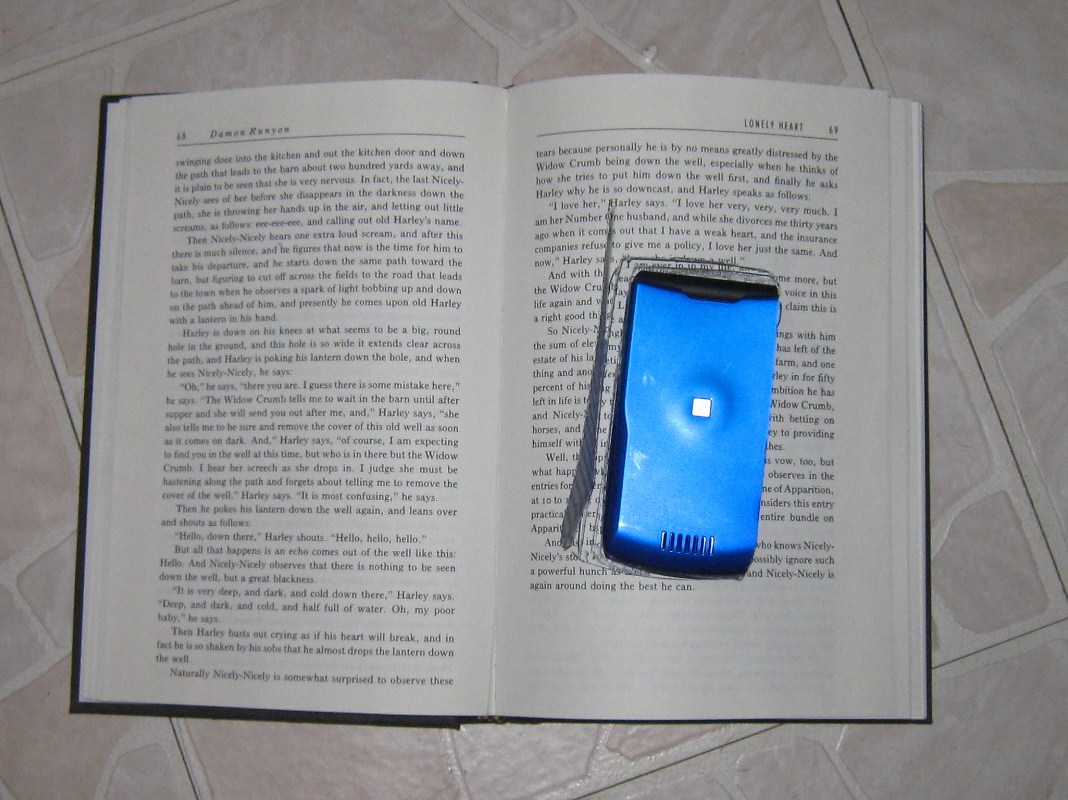 A formula for concealment
Remember:        A + B = C
Adhesives + Blank pages = Concealment
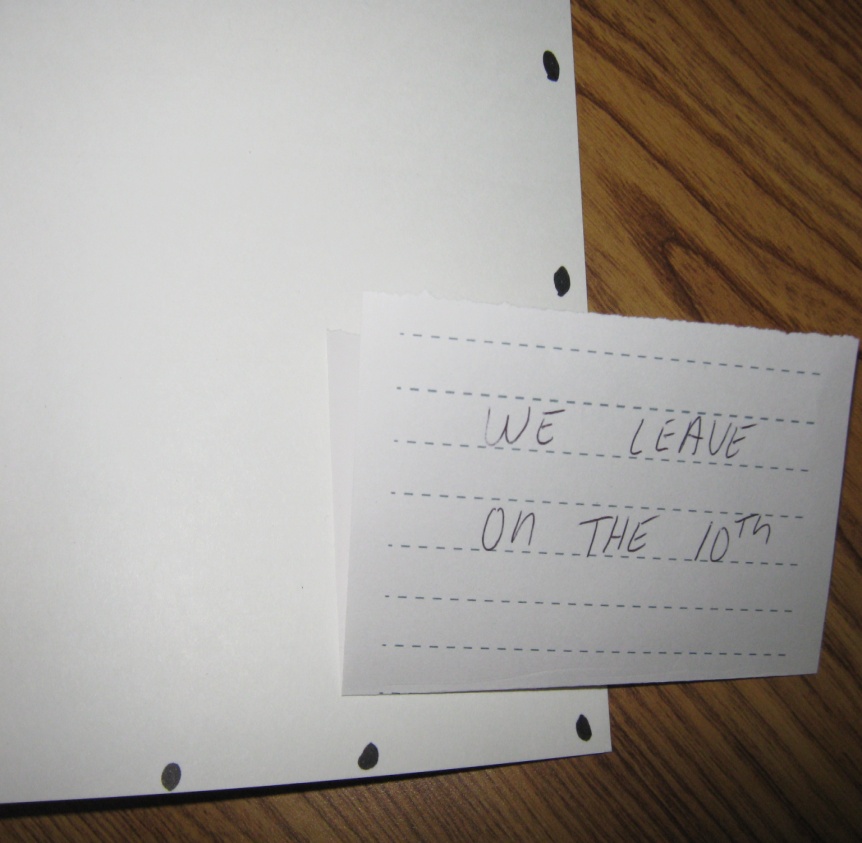 The hollowed out book is not just a Hollywood cliché
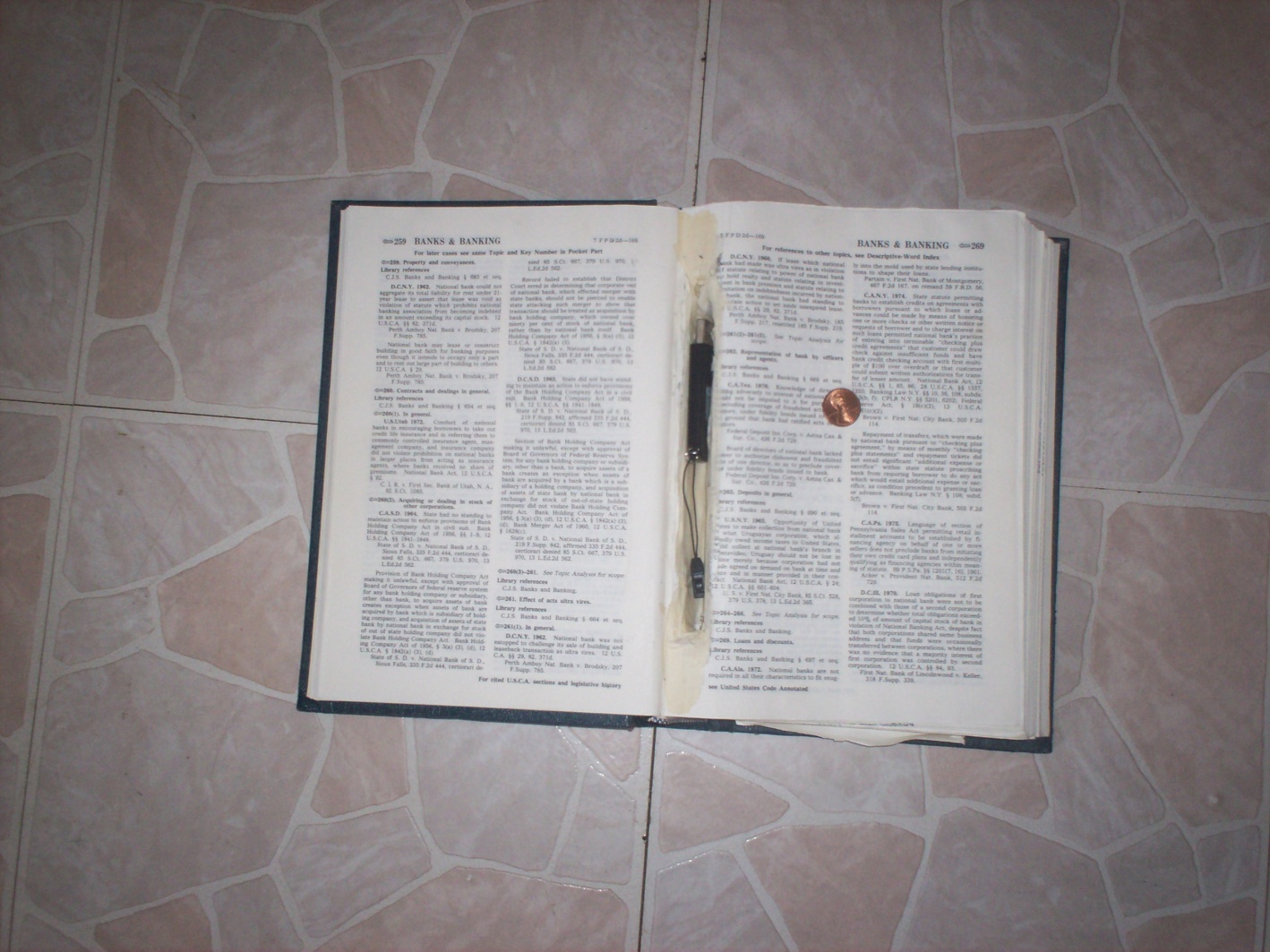 Don’t forget the technology!
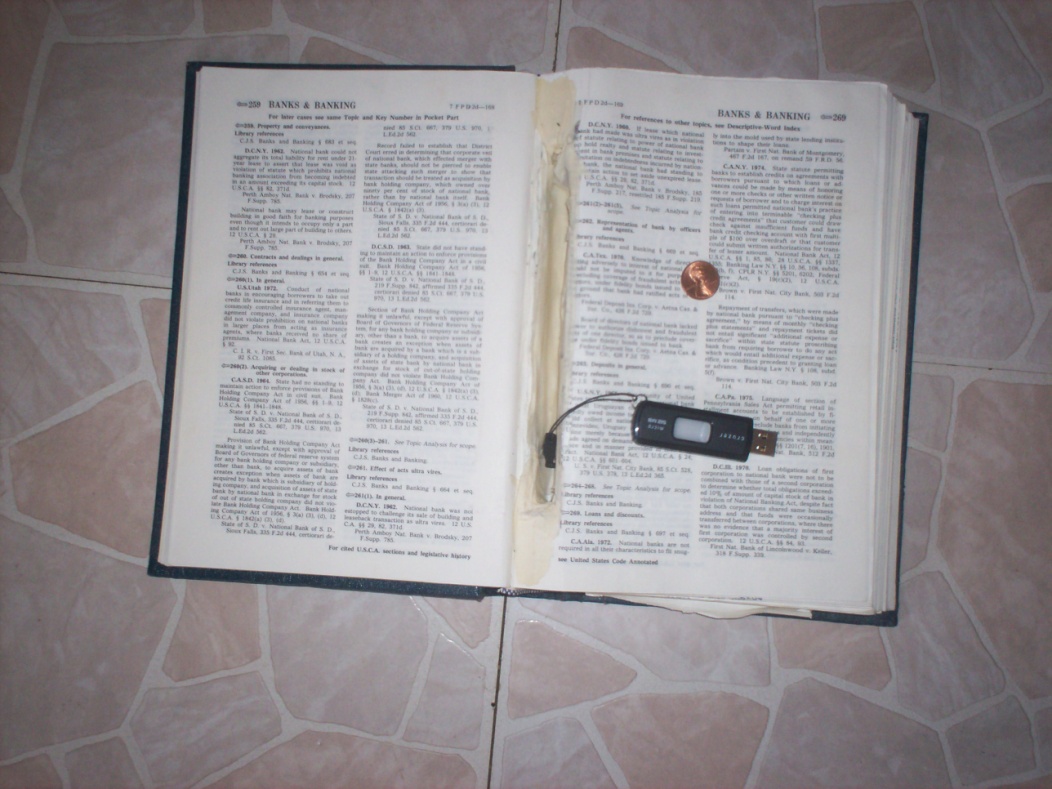 Information on a data card can be contraband
Escape plans
Staff information
Exempt policies
Security threat group directories
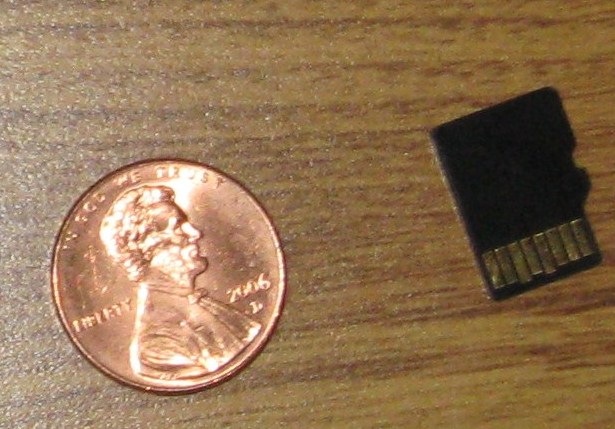 Forbidden tobacco
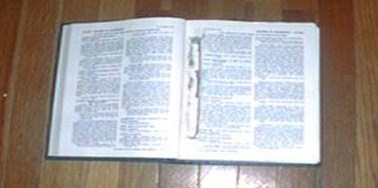 Deodorant containers can conceal many dangerous items
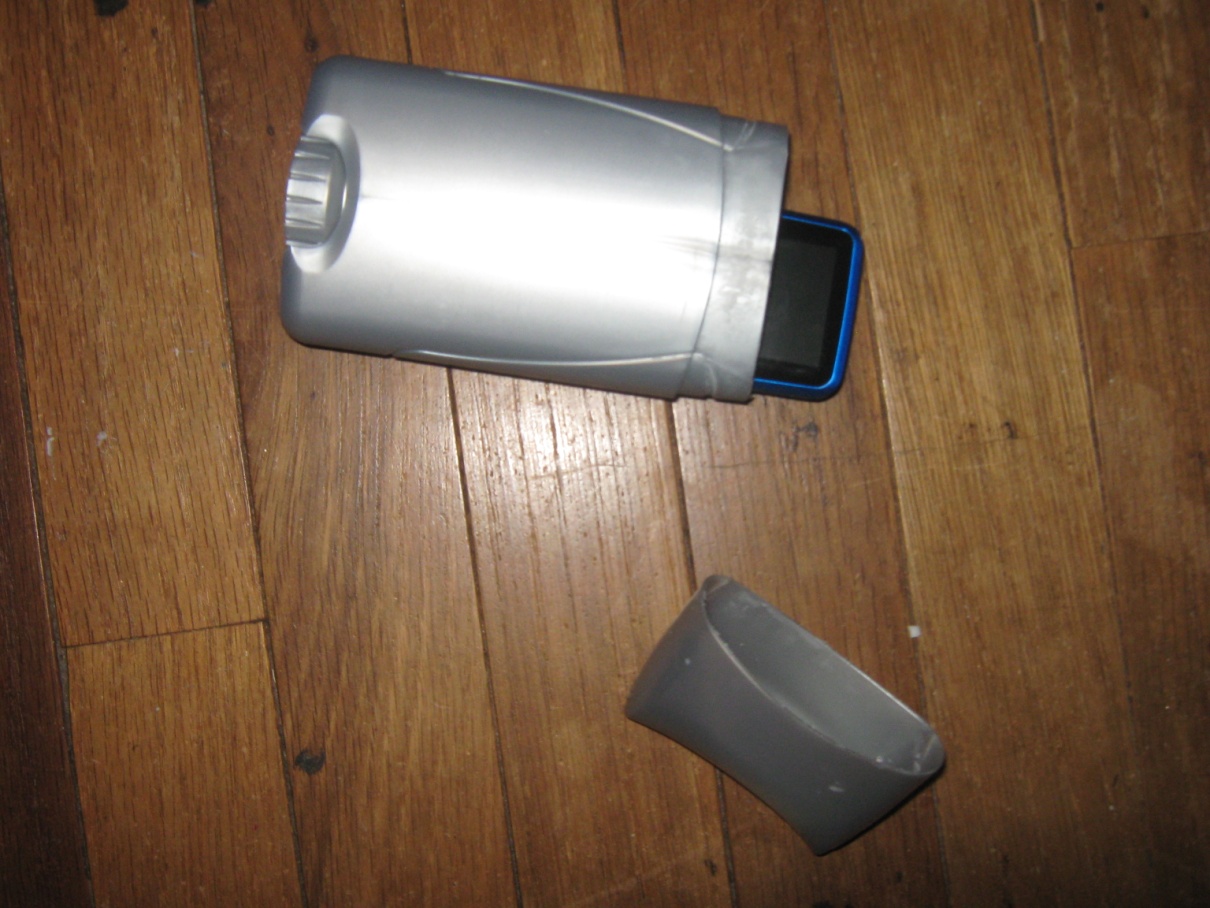 Small items are especially well hidden here
Note the needle in the deodorant cake
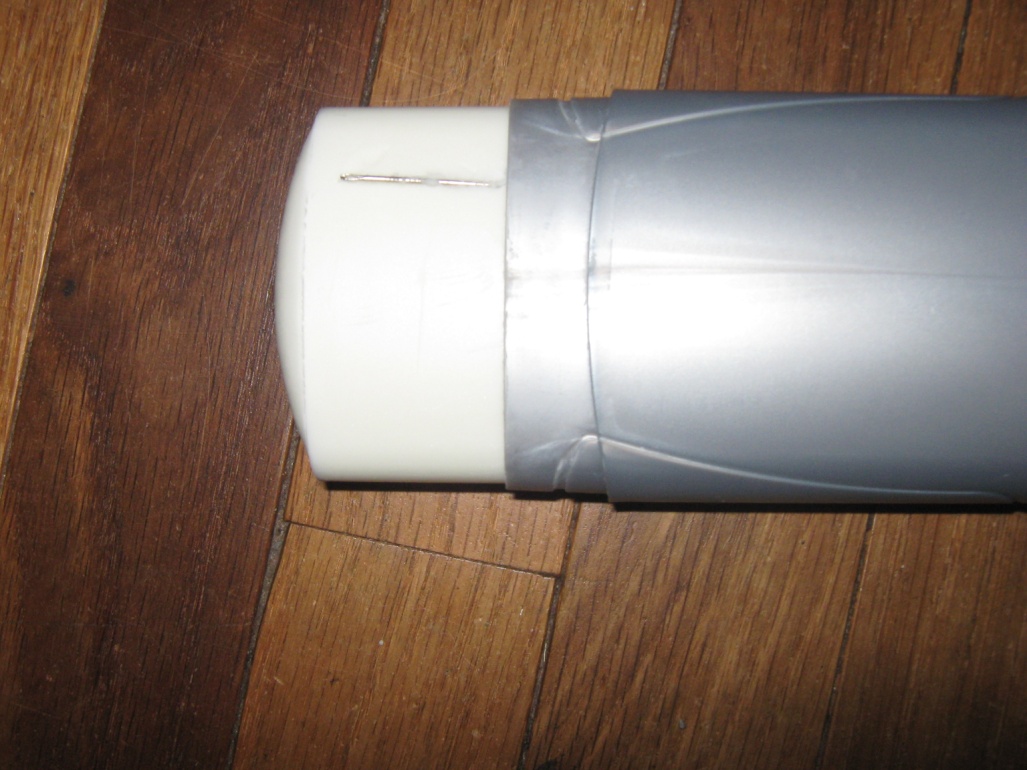 The classic padded envelope scheme
Note the pill in the flap
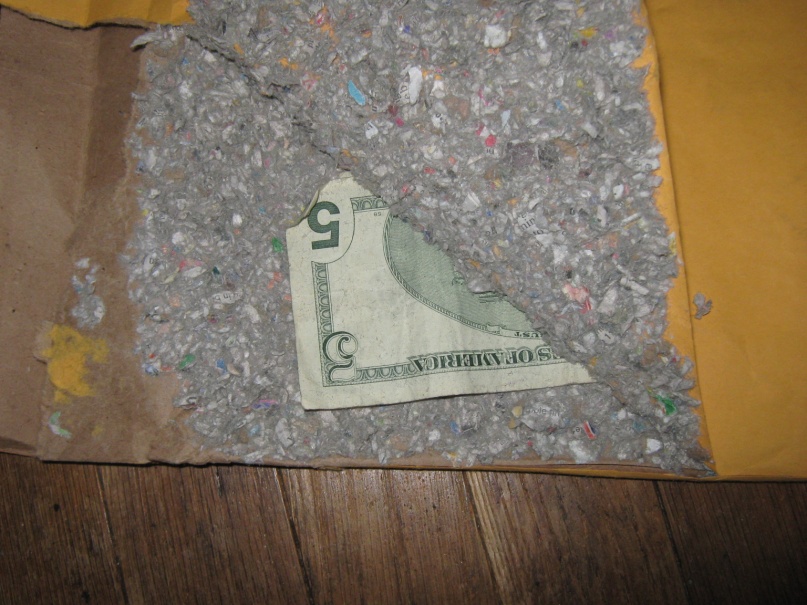 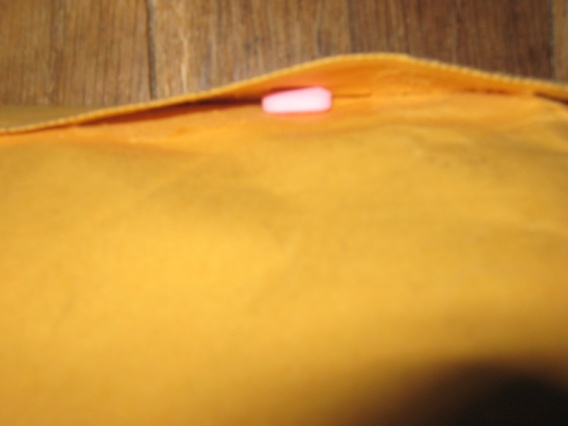 Innocent items are not off limits
Want some candy?
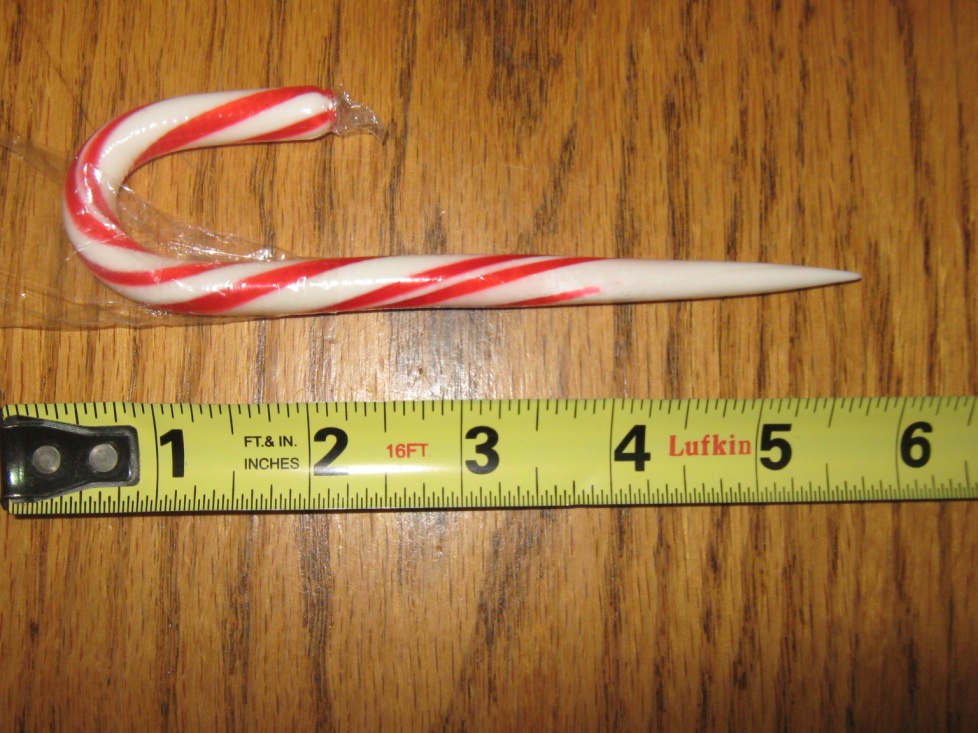 Why we search collars
A homemade cuff key would be hard to detect with a cursory search
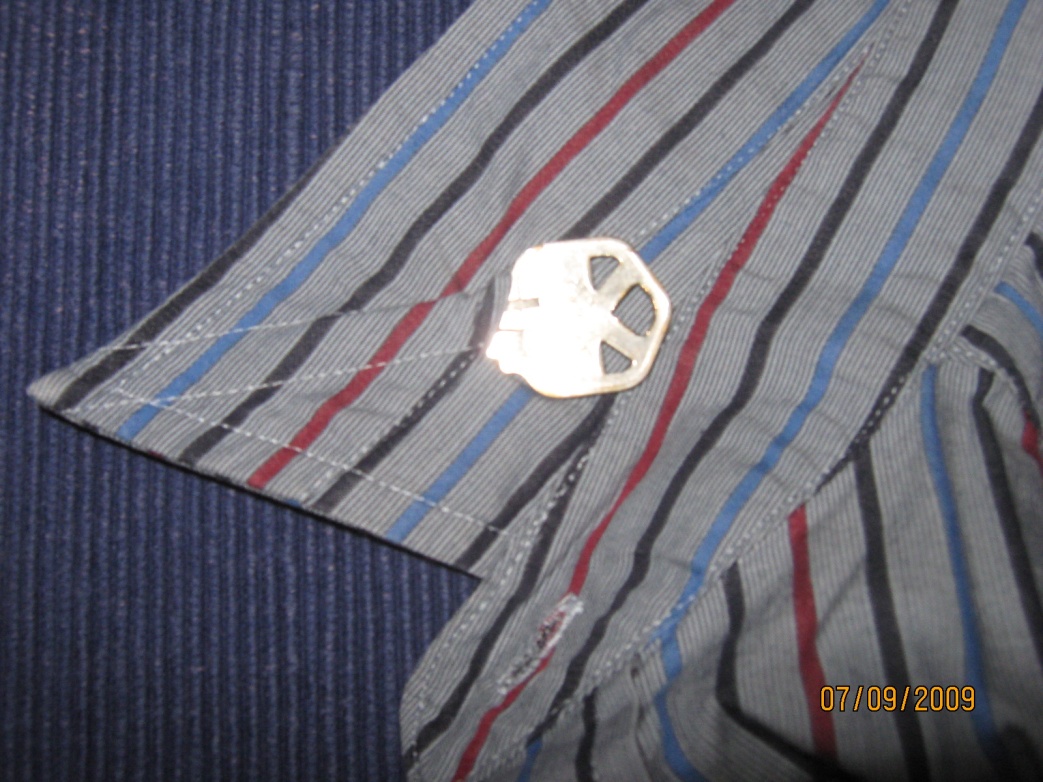 Why we check shoes
Just like in airports…
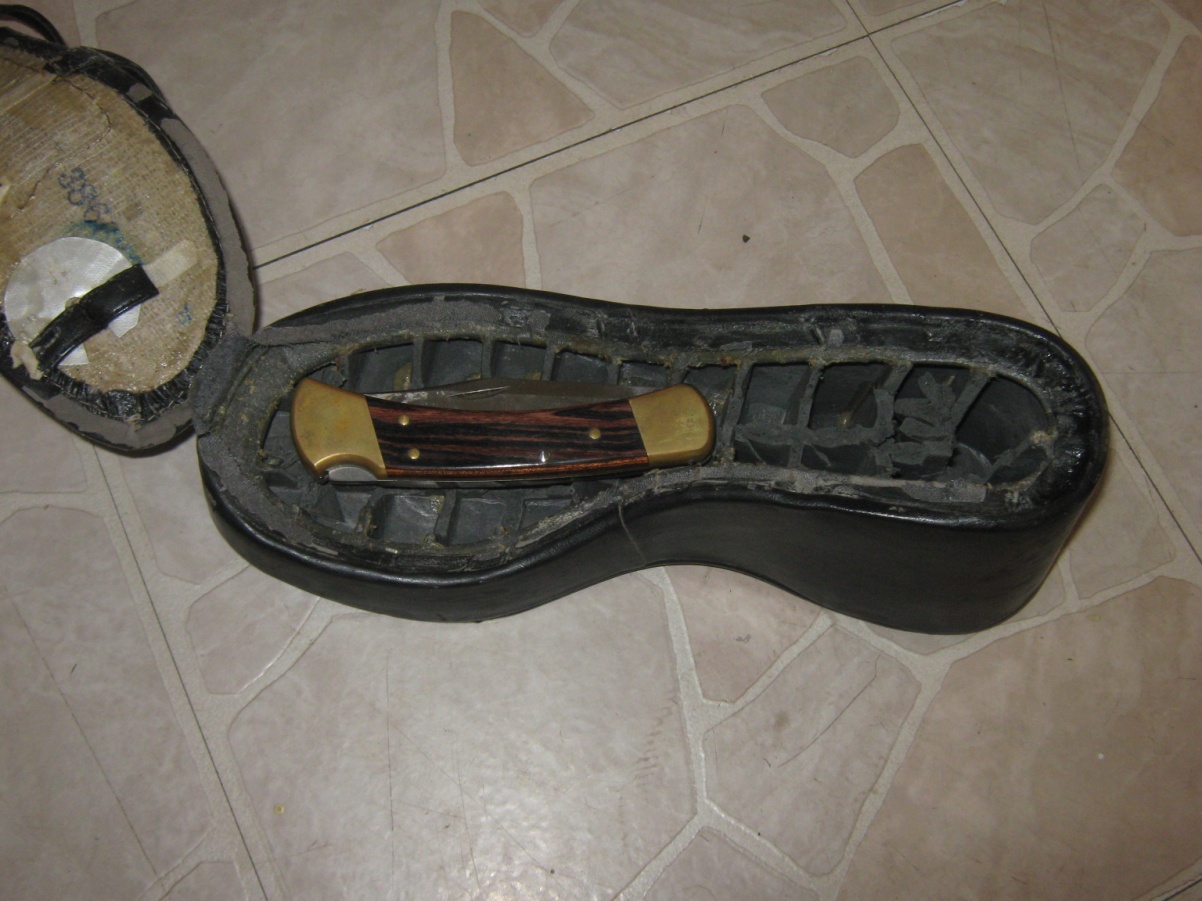 What lies beneath the surface?
Peanut butter and petroleum jelly are available in most commissaries
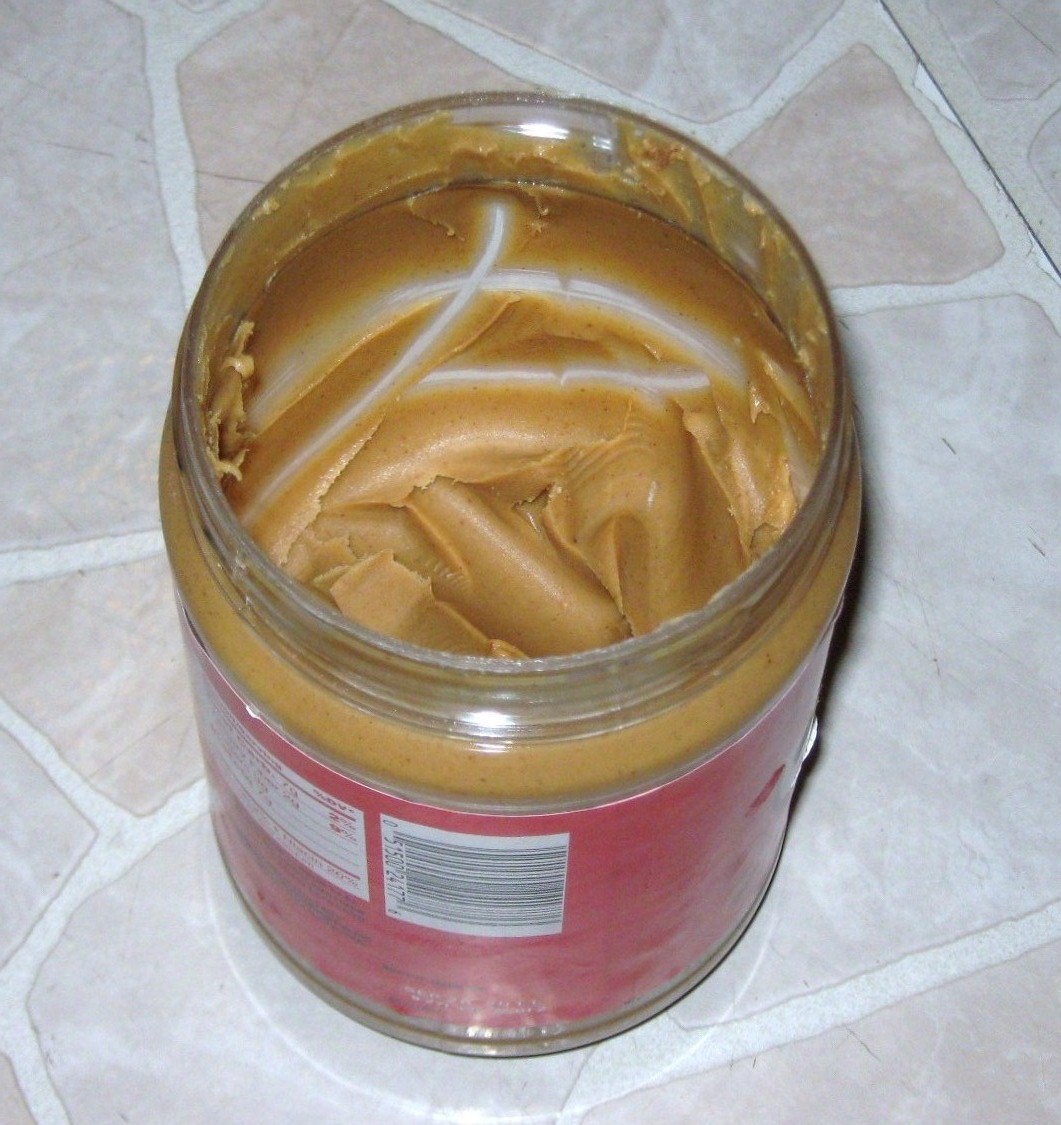 Novelty packaging can prove dangerous
What can we make from a metal container for mints or chewing gum?
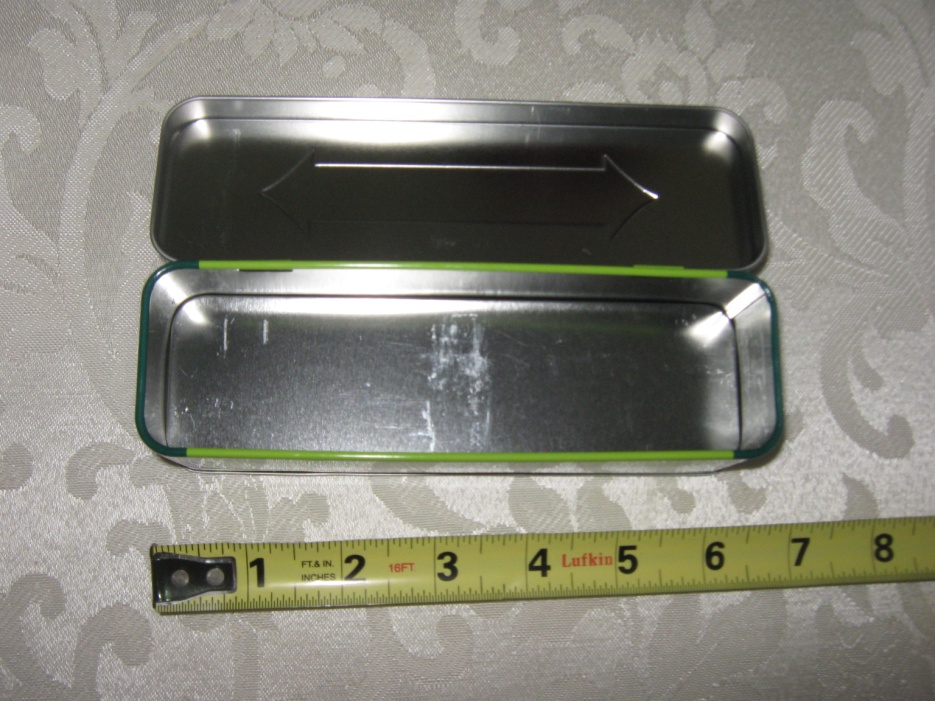 Single blade
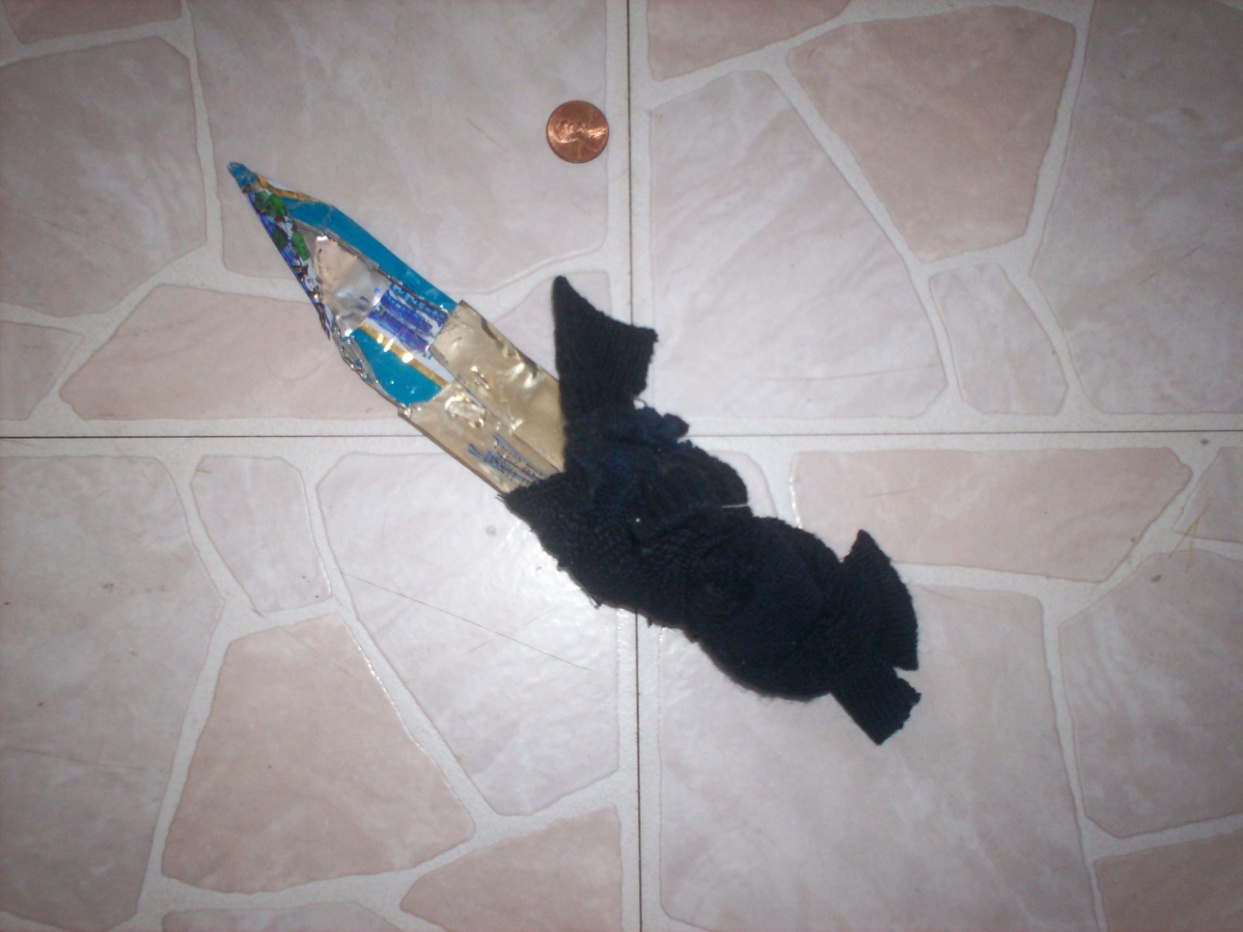 Double blade
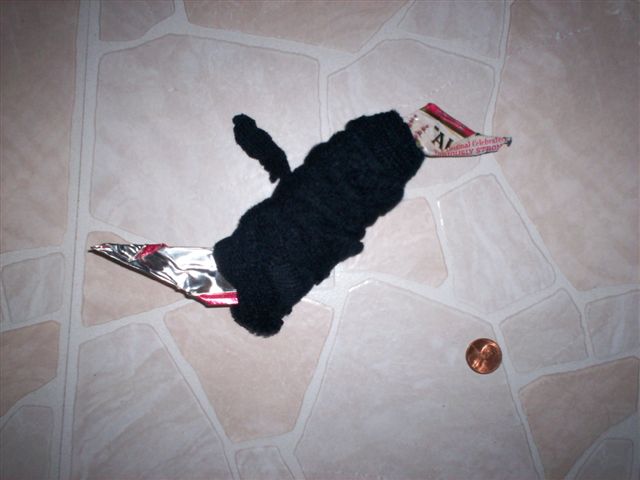 Small but sharp
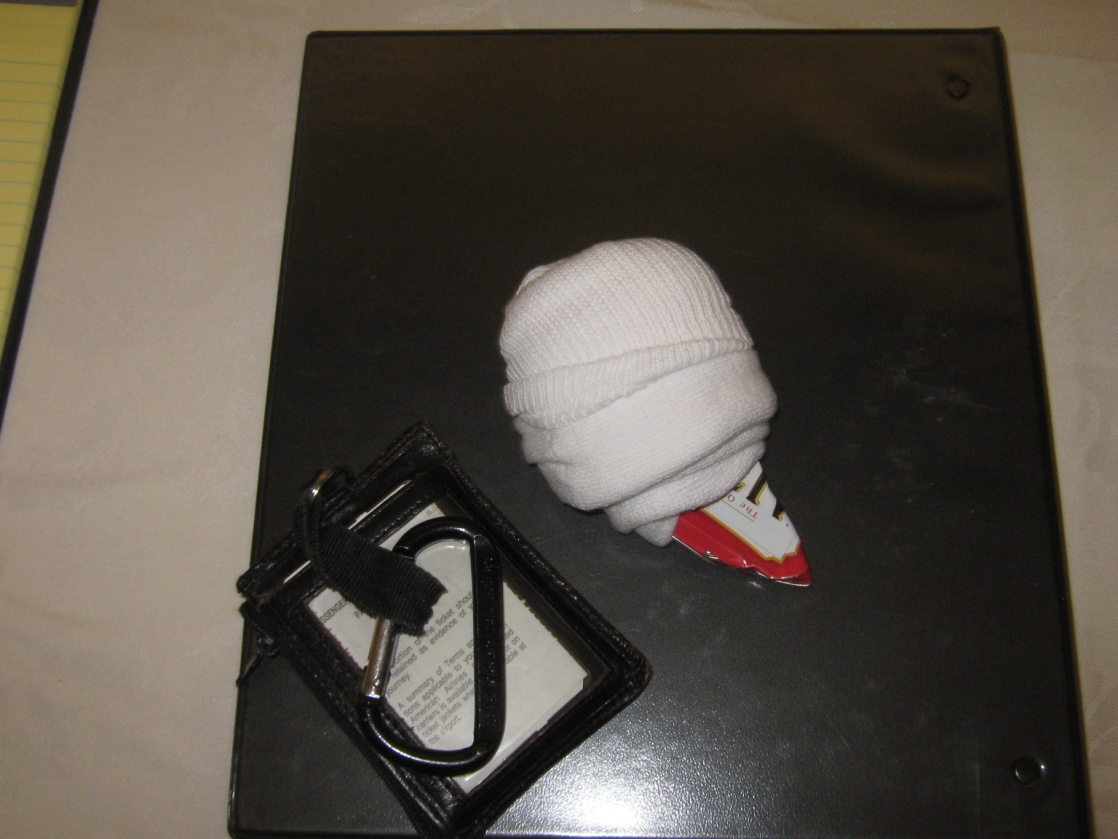 Made in a half hour with NO tools
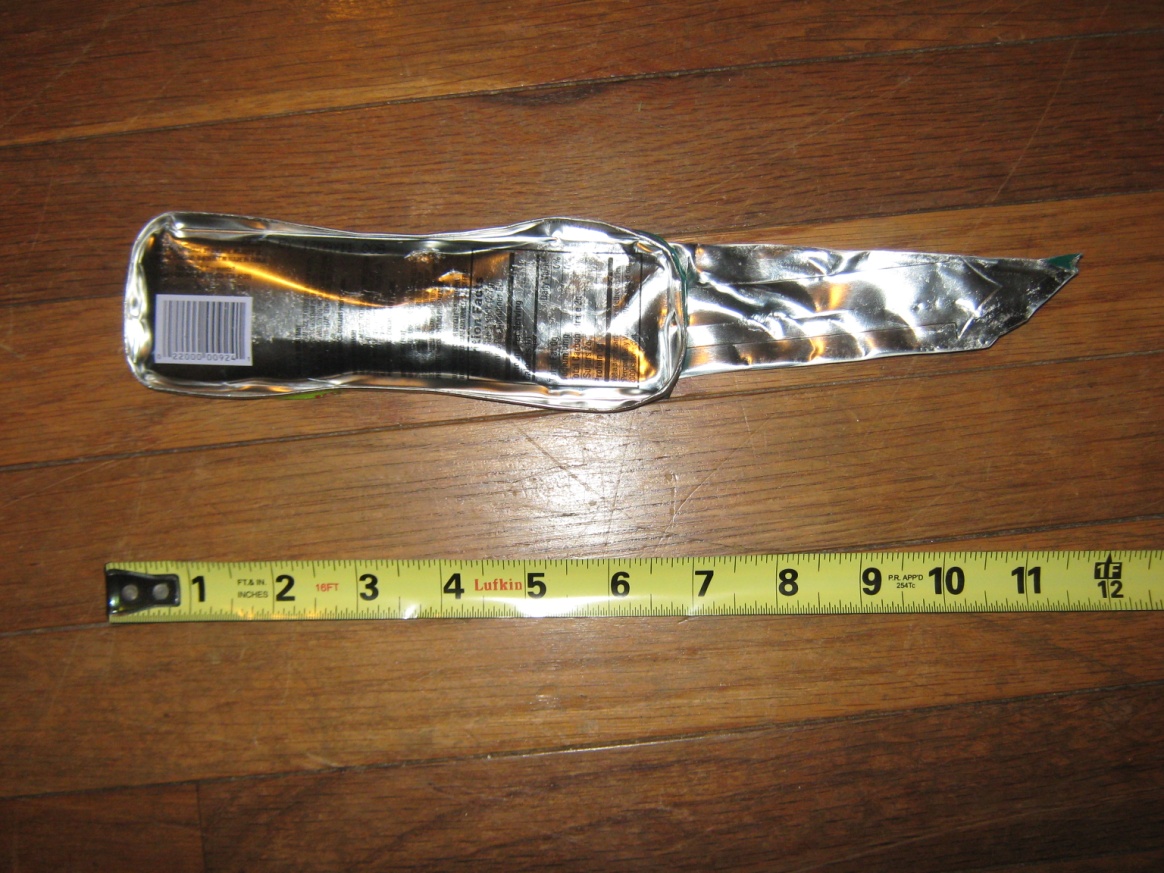 College students with no shank experience
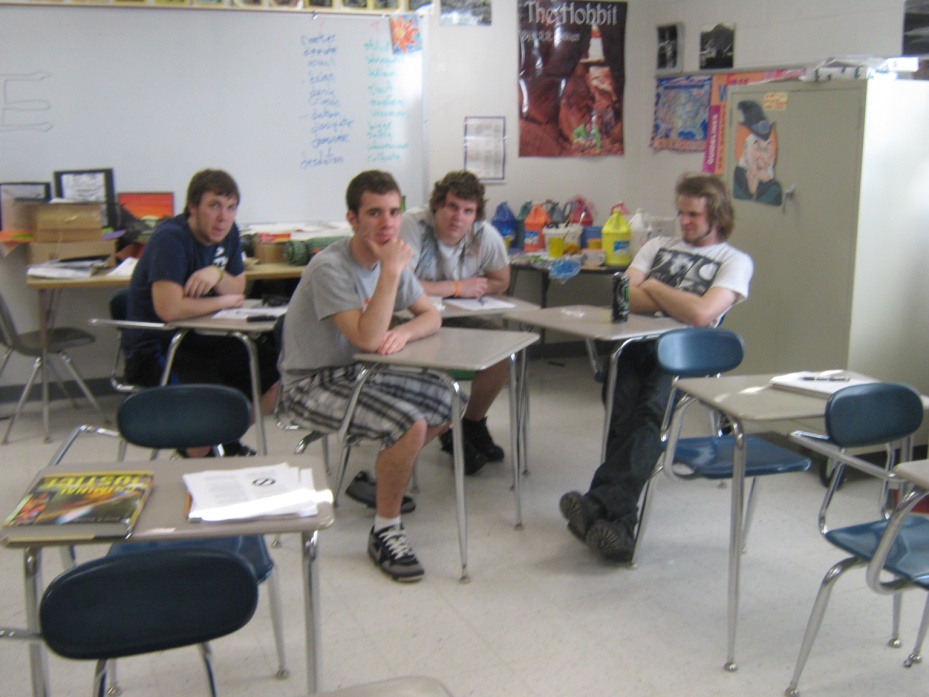 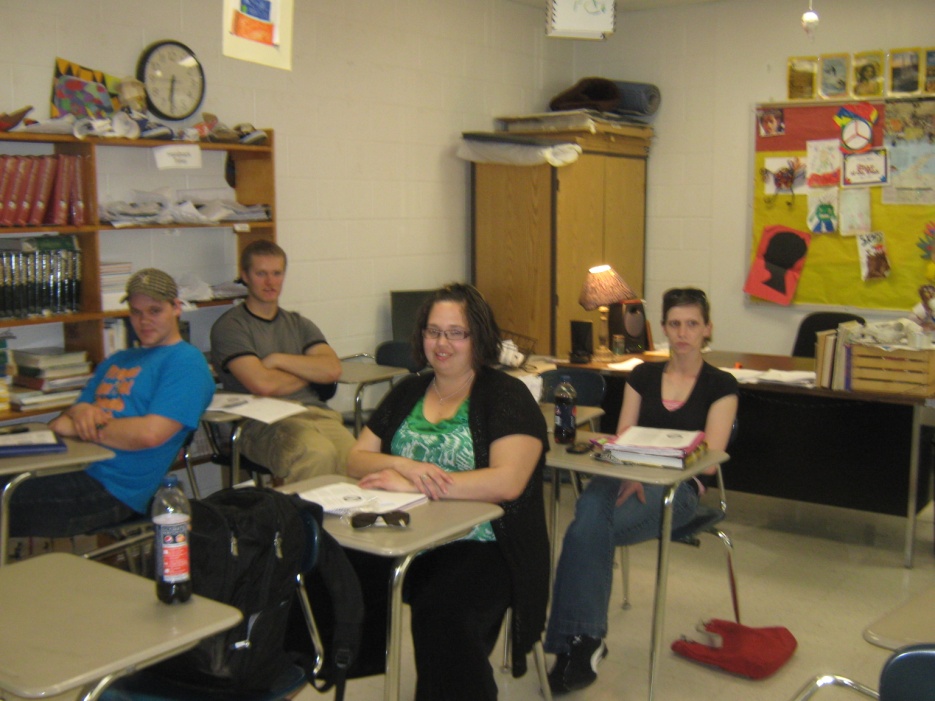 Novice shanks
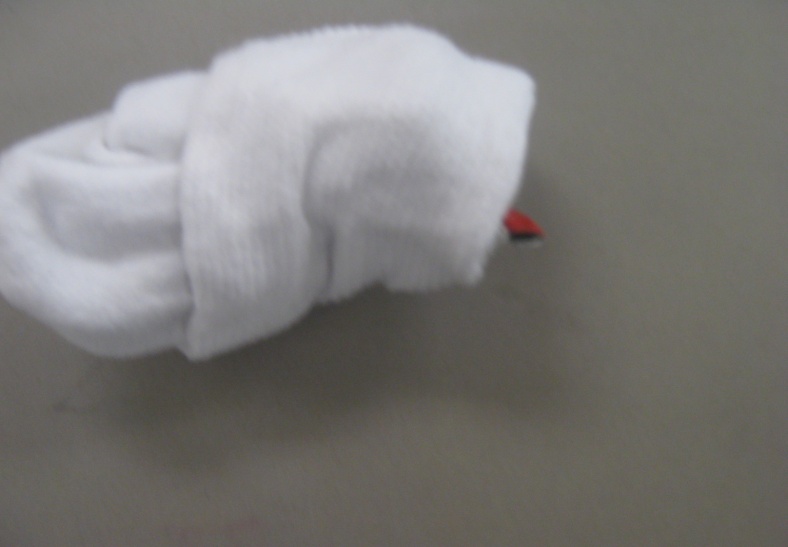 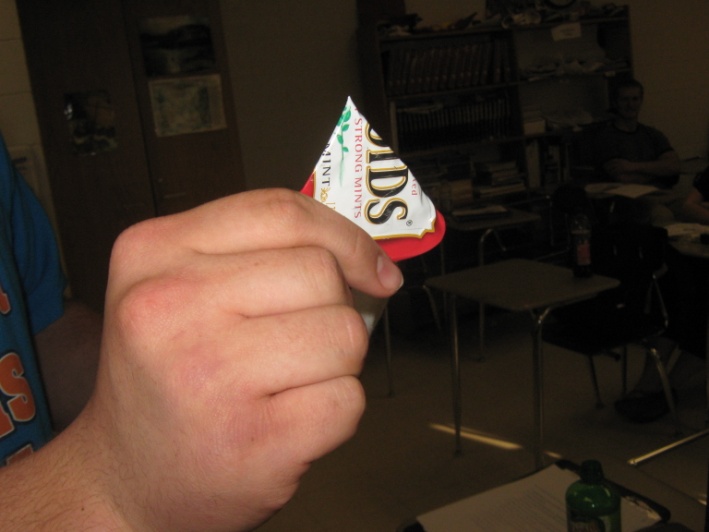 One student created a talon
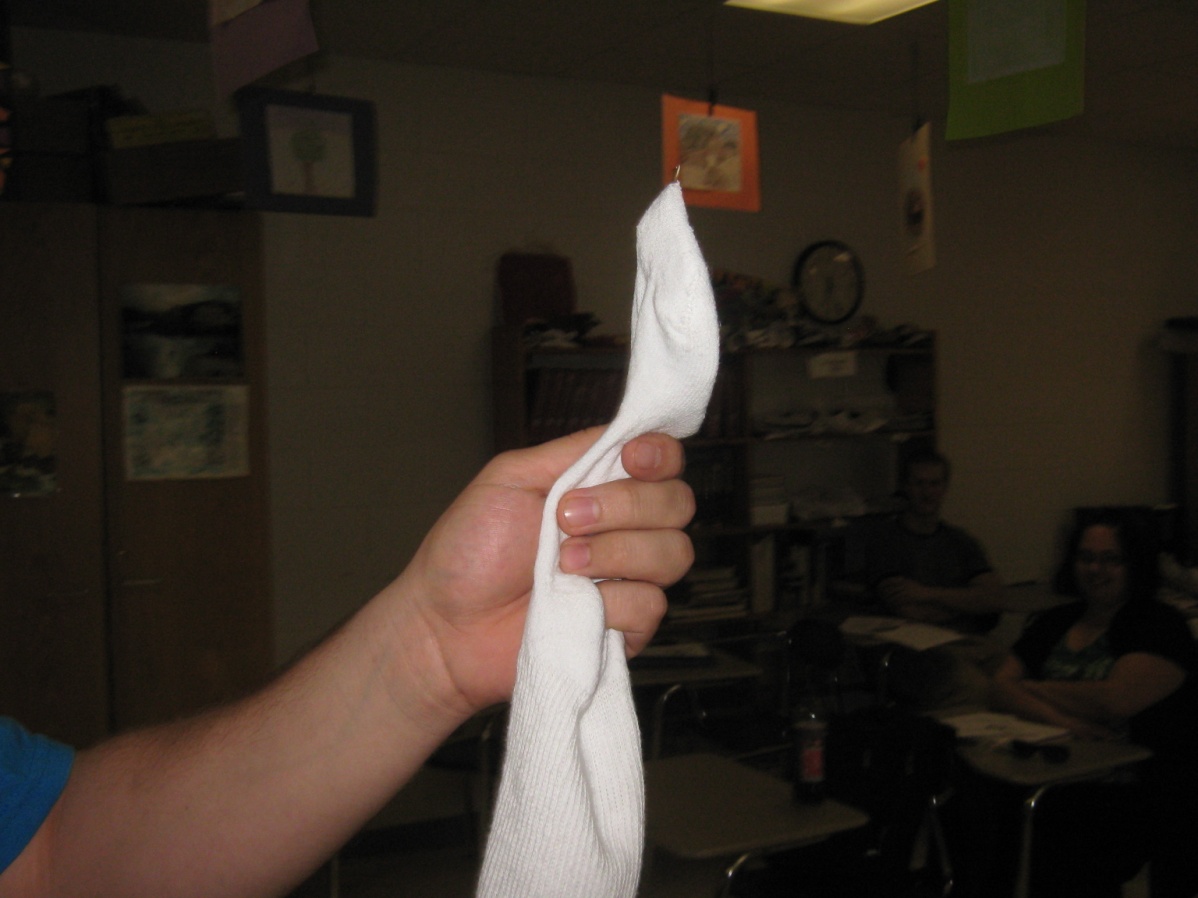 Safety starts with contraband control
What is your contraband control plan?
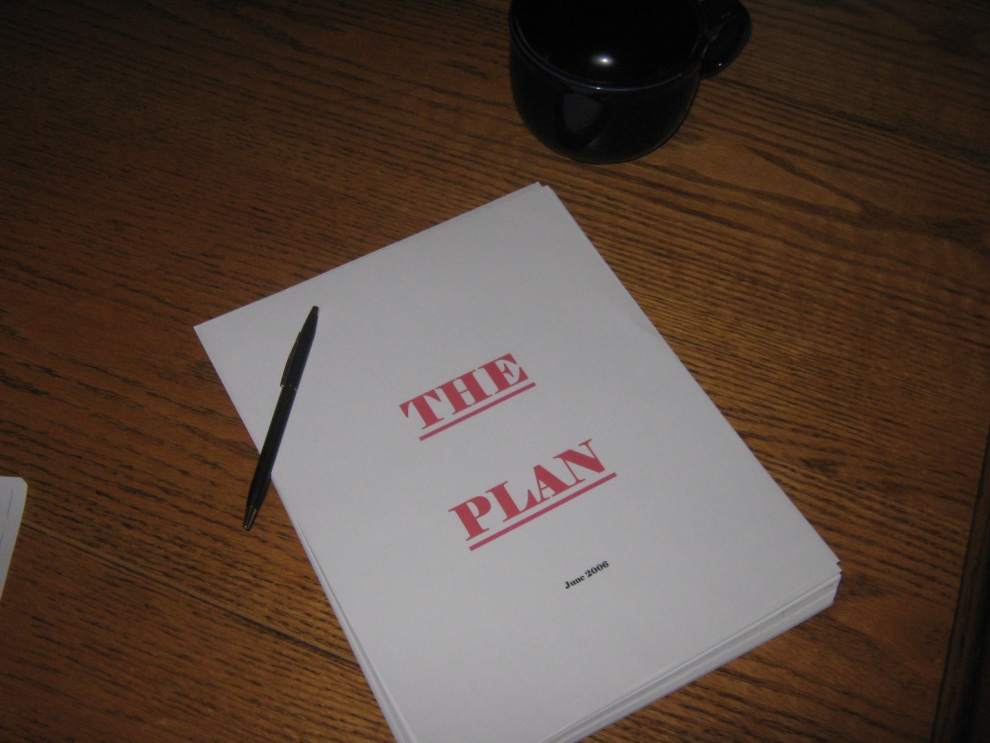 Share your experiences…
What are some vessels to hide bootleg?
How do prisoners move illegal goods?
Where do you find contraband during intake?
Tell us your favorite contraband story.
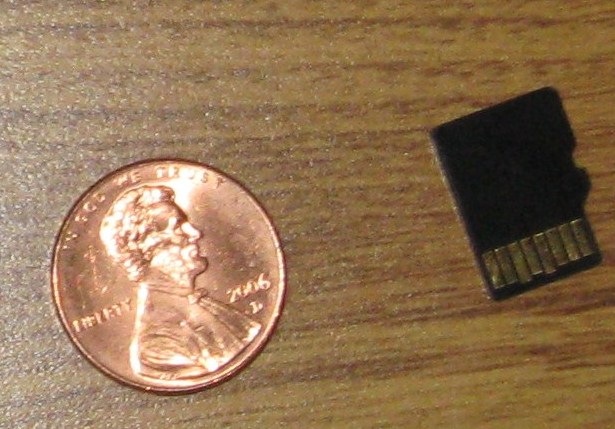